2020-01-29 | Warszawa | Tatiana LipiNSKA-ZALUSKA & MIKOLAJ WITKOWSKI
Felicia project - to automate manual work of Payment Team
January 2020
27.1.2020
Internal  /  F&A Department Meeting  /  Marta Kaminska-olczak
1
Payment Process
27.1.2020
CEE BUSINESS SERVICES Summit 2020 /  Tatiana lipinska-zaluska & mikolaj witkowski
2
Scope of payments in Kemira EMEA
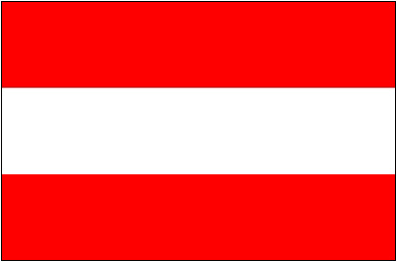 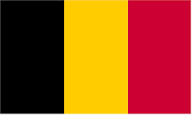 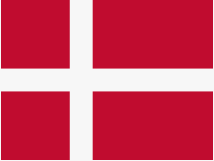 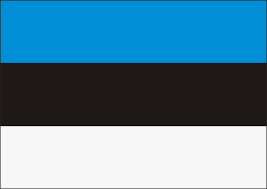 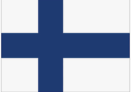 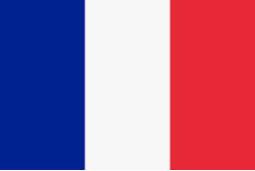 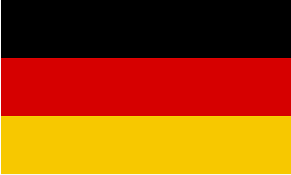 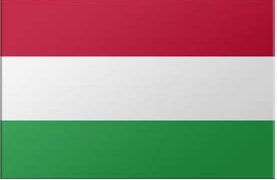 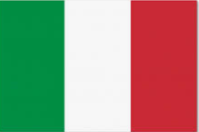 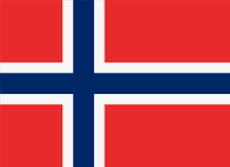 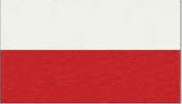 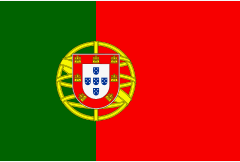 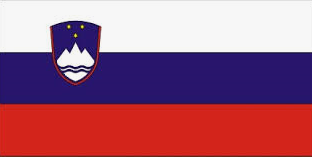 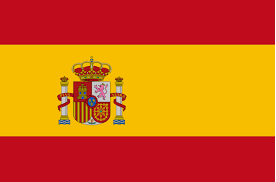 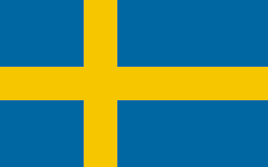 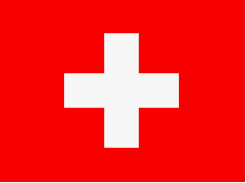 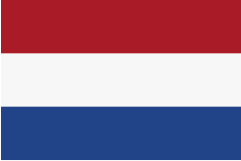 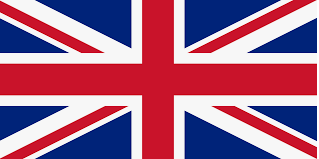 27.1.2020
CEE BUSINESS SERVICES summit 2020 /  Tatiana lipinska-zaluska & mikolaj witkowski
3
Why it was a good project for robotization?
Long, repetitive and daily process;
Global scope;
Process is binary;
No changes.
27.1.2020
CEE BUSINESS SERVICES summit 2020 /  Tatiana lipinska-zaluska & mikolaj witkowski
4
Why is it well executed project?
Excellent documentation;
Constant supervision;
Cooperation of process expert and developer;
Built in a very universal way.
27.1.2020
CEE BUSINESS SERVICES summit 2020 /  Tatiana lipinska-zaluska & mikolaj witkowski
5
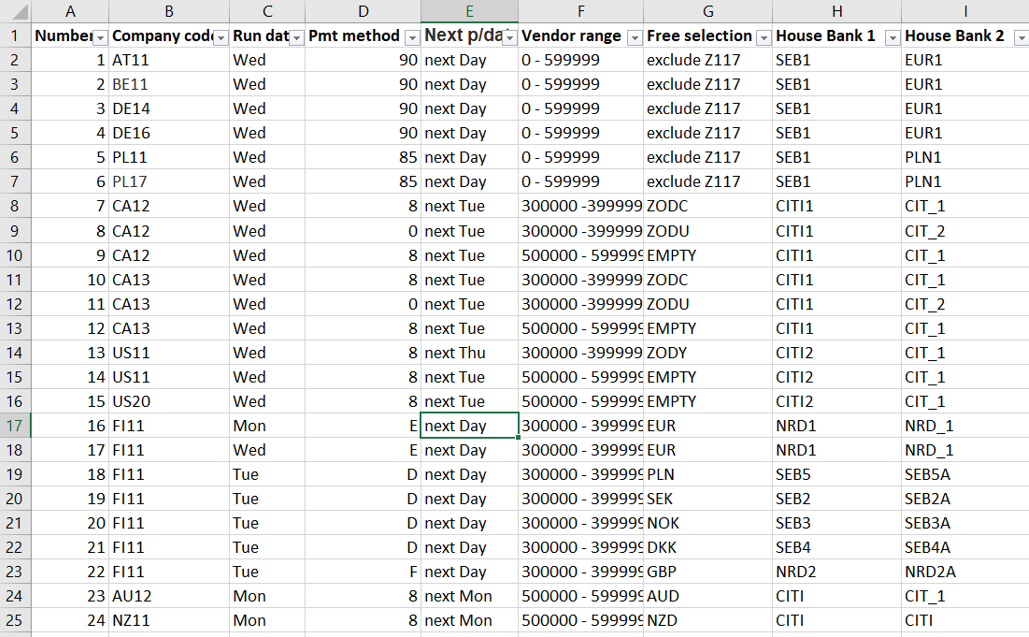 27.1.2020
CEE BUSINESS SERVICES summit 2020 /  Tatiana lipinska-zaluska & mikolaj witkowski
6
Conclusions
We  shouldn’t  be  afraid  of  automation;

We  need  to  be  open  and  flexible  to  changes.
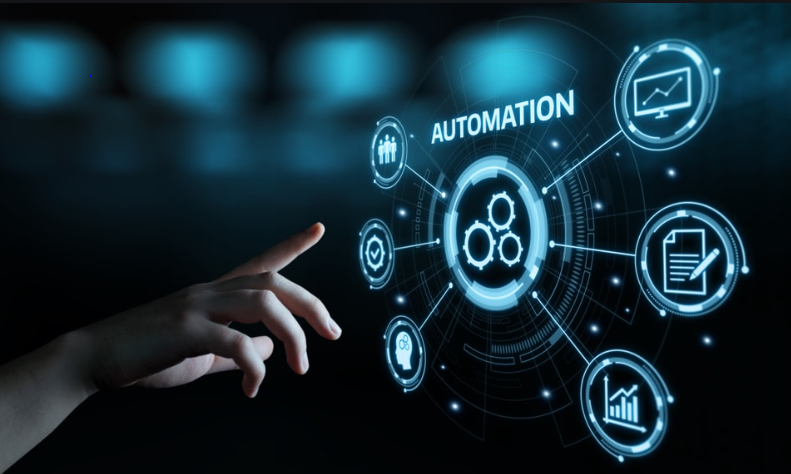 27.1.2020
CEE BUSINESS SERVICES summit 2020 /  Tatiana lipinska-zaluska & mikolaj witkowski
7
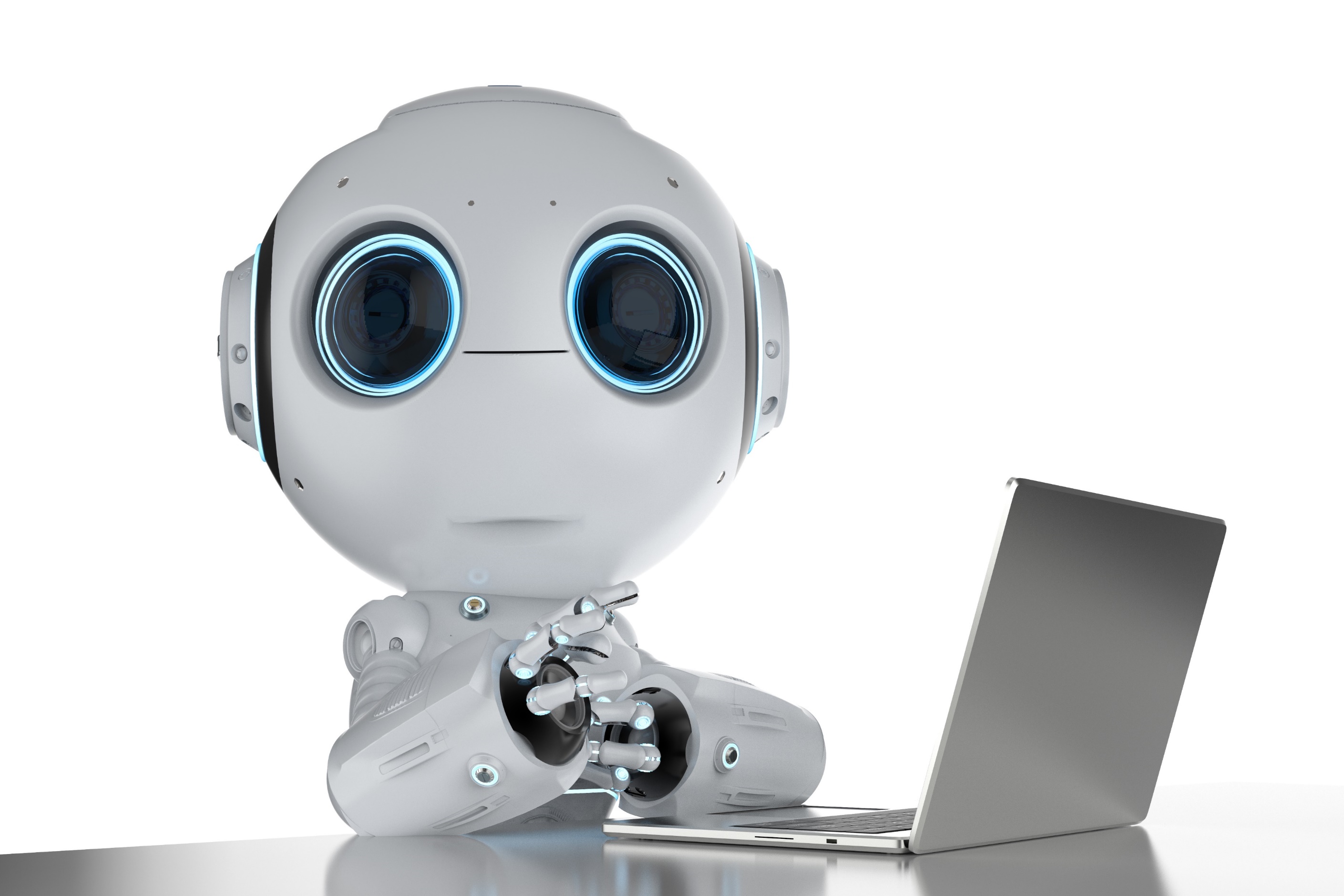 MEET FELICIAShe is my favourite colleague today 
27.1.2020
Internal  /  F&A Department Meeting  /  Marta Kaminska-olczak
8
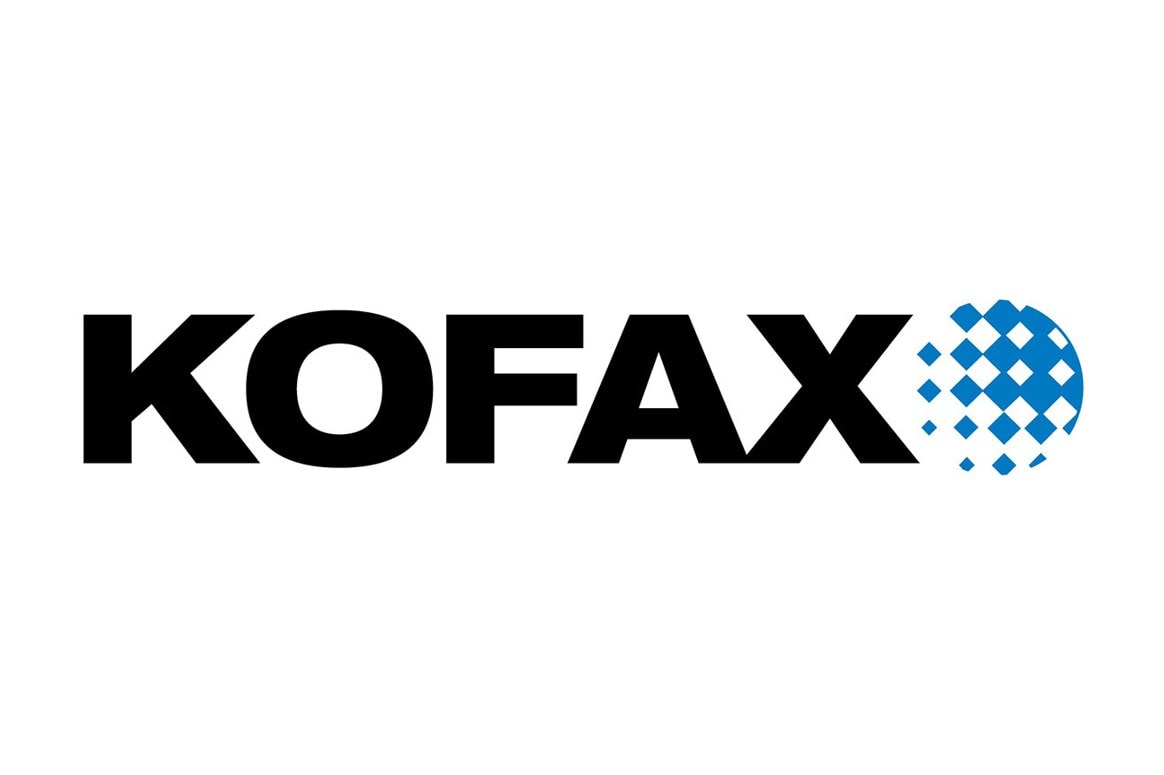 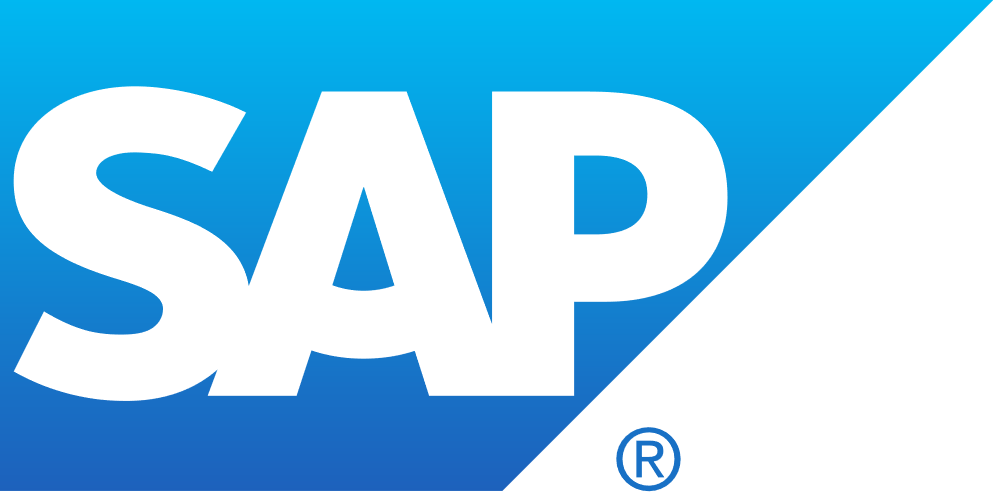 tatiana.lipinska-zaluska@kemira.com
mikolaj.witkowski@kemira.com
27.1.2020
Internal  /  F&A Department Meeting  /  Marta Kaminska-olczak
9